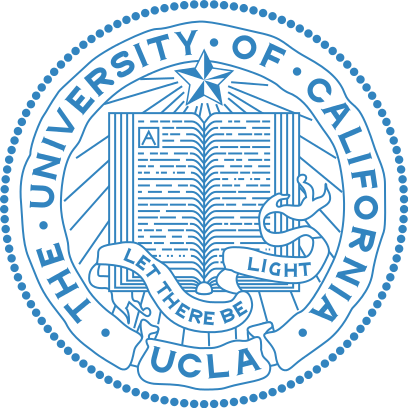 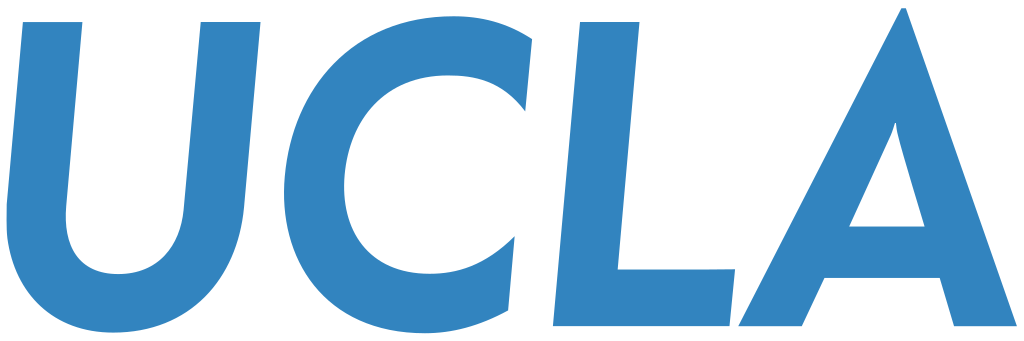 CS145 Discussion
Week 1
Junheng, Shengming, Yunsheng
10/05/2018
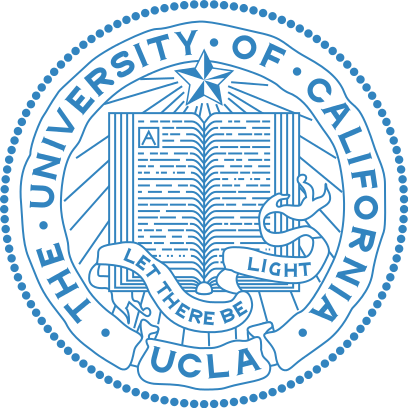 Roadmap
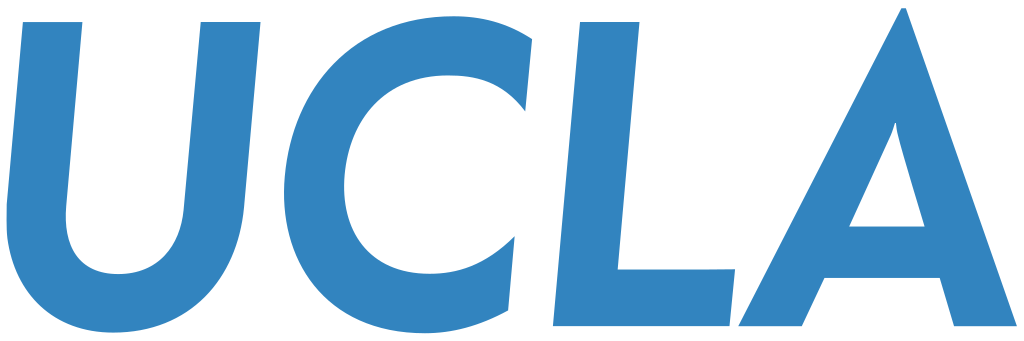 Class logistics & Reminders
Math review: Basics of
Probability
Linear Algebra
Optimization
Matrix Calculus
Linear Regression
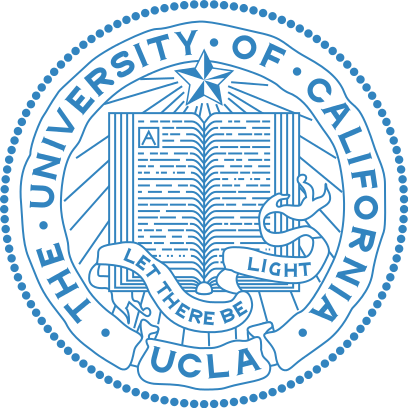 Announcement
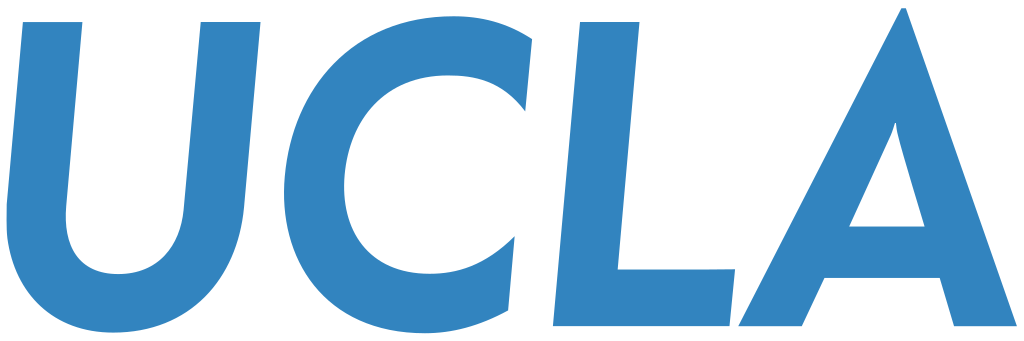 Course Website: 
http://web.cs.ucla.edu/~yzsun/classes/2018Fall_CS145/index.html 
Dates:
Project introduction on next Monday (10/08)
Homework 1 out on next Wednesday (10/10)
In-class midterm on Nov. 14 (12-2pm)
Final exam schedules on Dec 13 (11:30am-2:30pm)
Update: TA office hours
Yizhou Sun (yzsun@cs.ucla.edu), office hours: 3-5pm Wednesdays @BH 3531E
Yunsheng Bai (yba@cs.ucla.edu), office hours: 1-3pm Thursdays @BH 3256S
Junheng Hao (haojh.ucla@gmail.com), office hours: 1-3pm Tuesdays @BH 3256S
Shengming Zhang (michaelzhang@cs.ucla.edu), office hours: 3-5pm Mondays @BH 3256S
Math Review
Probability
Linear Algebra
Optimization
Matrix Calculus
Linear Regression
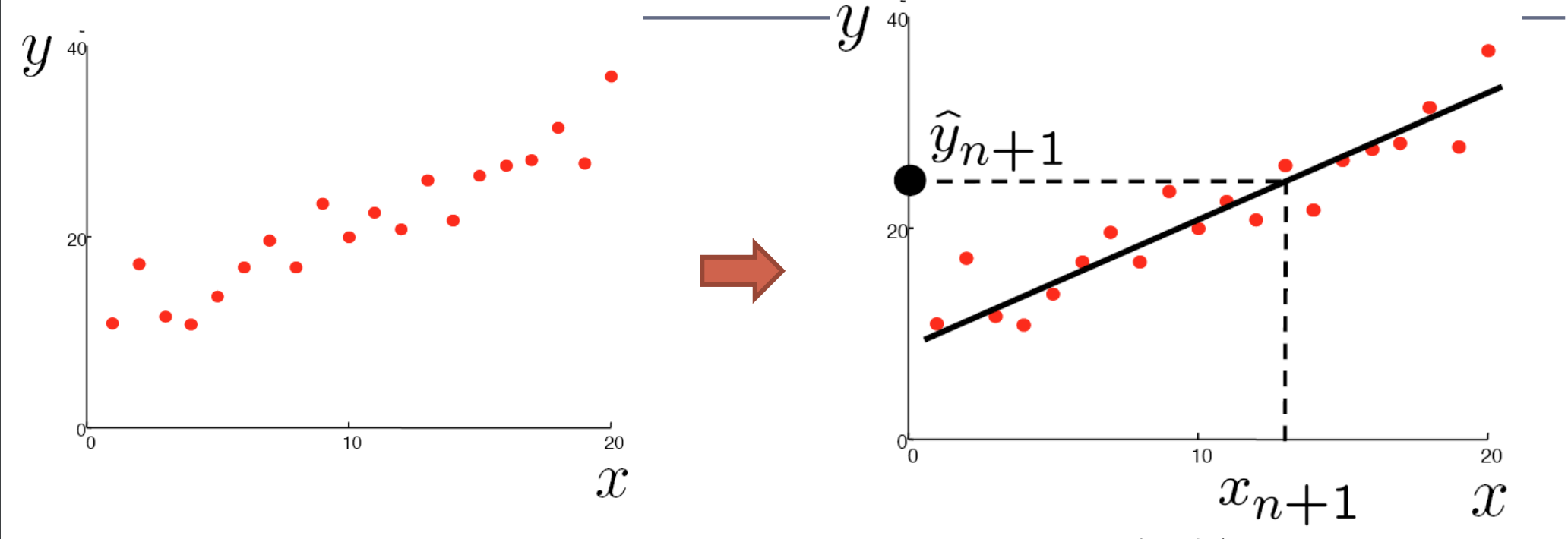 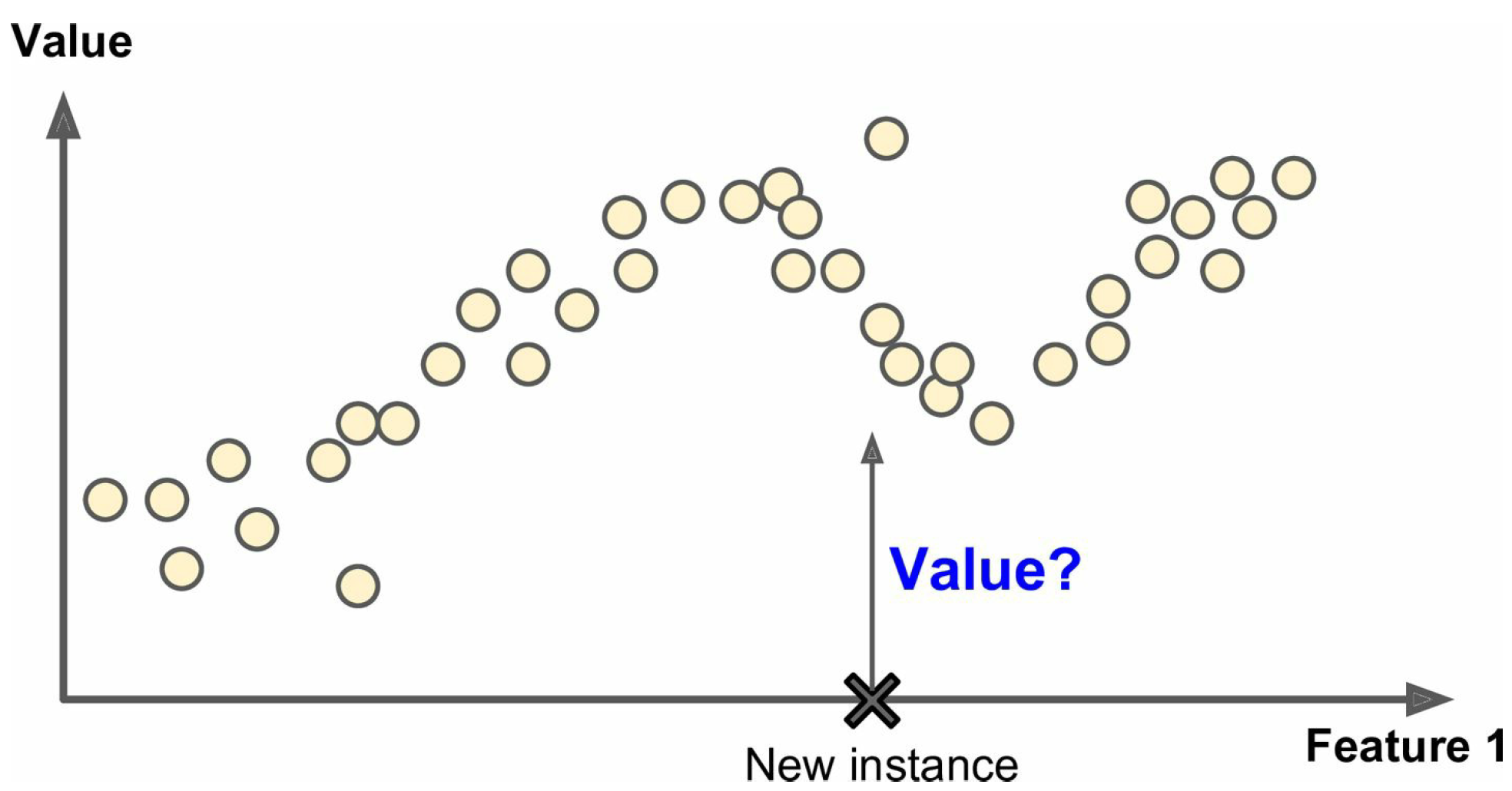 Can this be fitted using a straight line?
No!
If not, can we still use the idea of linear regression?
Yes! (sometimes called Polynomial Regression)
Linear Regression → Polynomial Regression
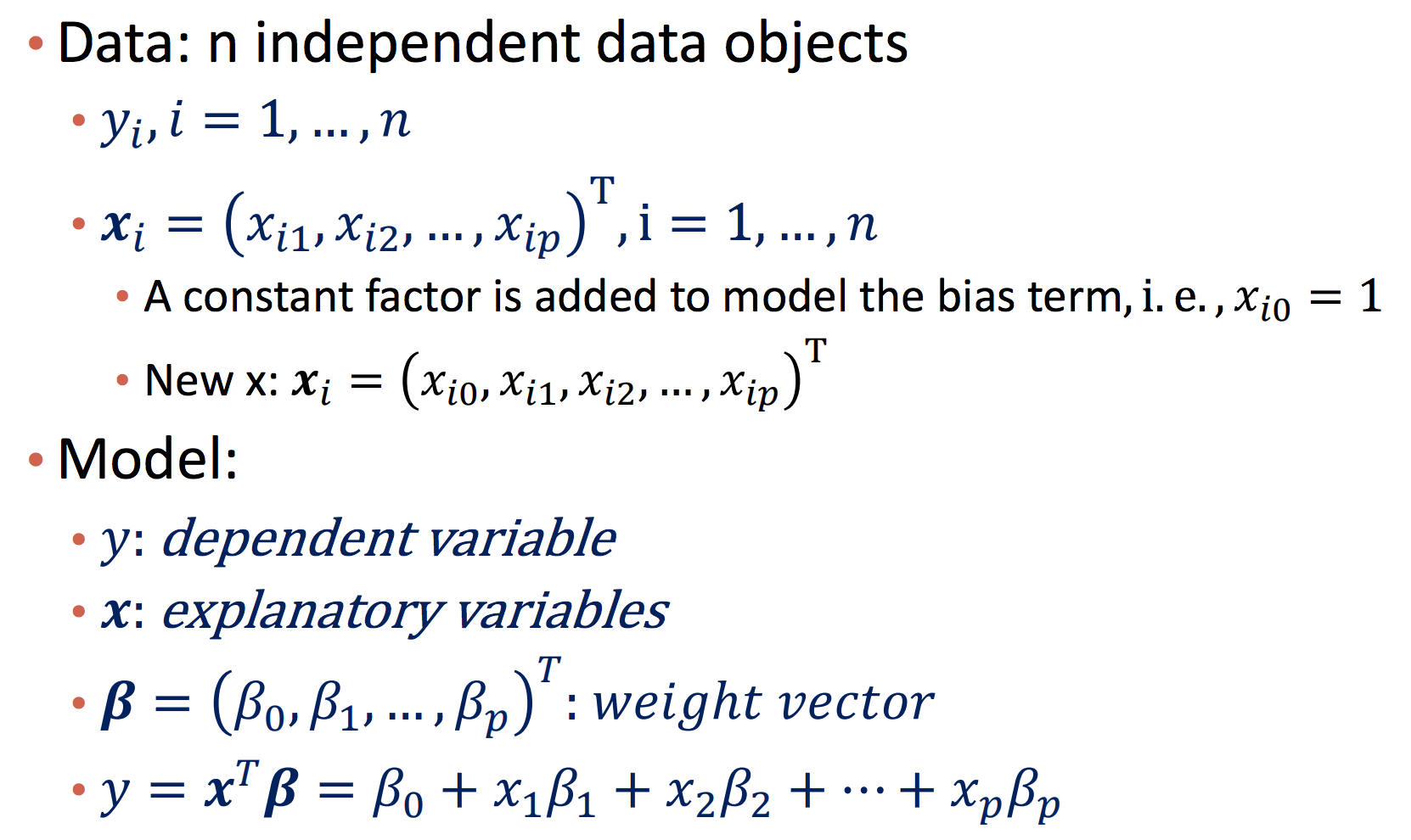 (𝑥, 𝑥2, 𝑥3, …)T
𝛽0+𝑥𝛽1+𝑥2𝛽2+...
Matrix form of Least Square Estimation
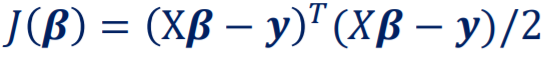 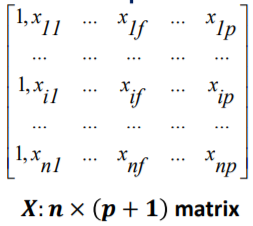 X1 𝜷 - y1
X2 𝜷 - y2
 ⋮
Xn 𝜷 - yn
𝜷0
𝜷1
 ⋮
𝜷p
y1
y2
 ⋮
yn
𝜷: (p + 1) x 1 matrix
y: n x 1 matrix
X𝜷 - y: n x 1 matrix
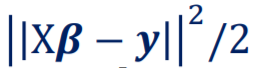 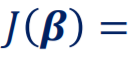 ‹#›
[Speaker Notes: J (beta) is half of (X.beta - y) transpose times (X.beta - y) according to the first equation. Here, we are trying to prove that J (beta) can also be calculated using the bottom equation.
Now, let’s see what’s the size of (X.beta - y).
X is n by (p+1) matrix. Beta is (p+1) by 1. Multiplying the two matrices will result in (n by 1) matrix. Subtracting that from ‘Y’ which is (n by 1) too would result in (n by 1) matrix, which implies that (X.beta - y) is a vector.
According to first equation, multiplying (X.beta - y) transpose with (X.beta - y) would thus be a dot product of (X.beta - y). This means that the product can also be calculated by the square of magnitude of (X.beta - y), that is ||X.beta - y||^2
Thus, J (beta) can also be calculated using the bottom equation.]
Gradient Descent
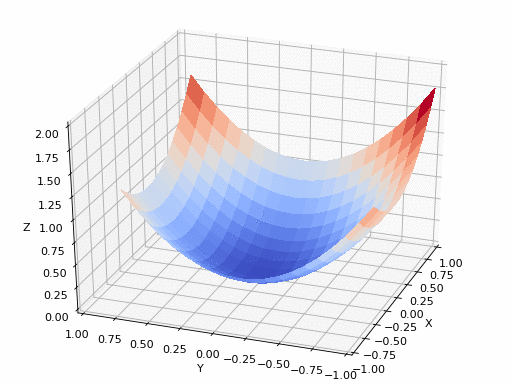 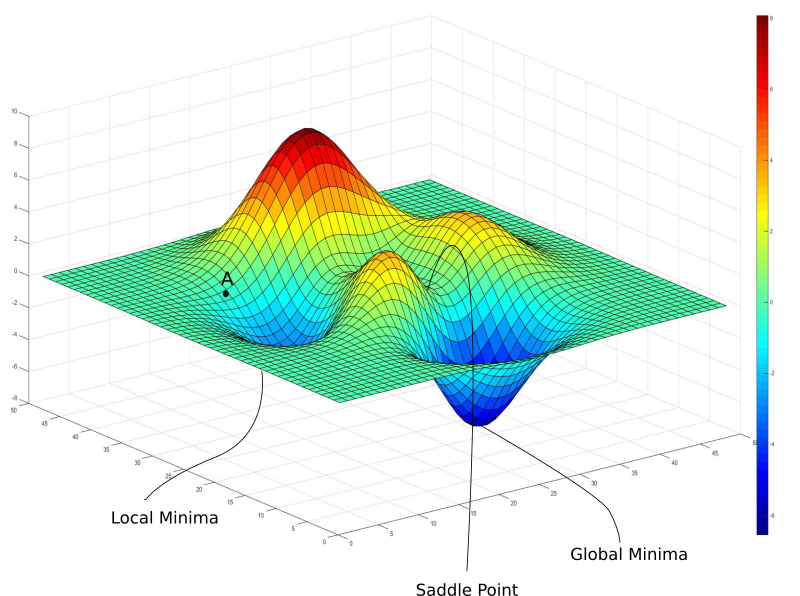 https://blog.paperspace.com/intro-to-optimization-in-deep-learning-gradient-descent/
Batch vs Stochastic Gradient Descent
Why do we need Stochastic GD besides the efficiency/scalability reason? 
Think about saddle points and local minima.
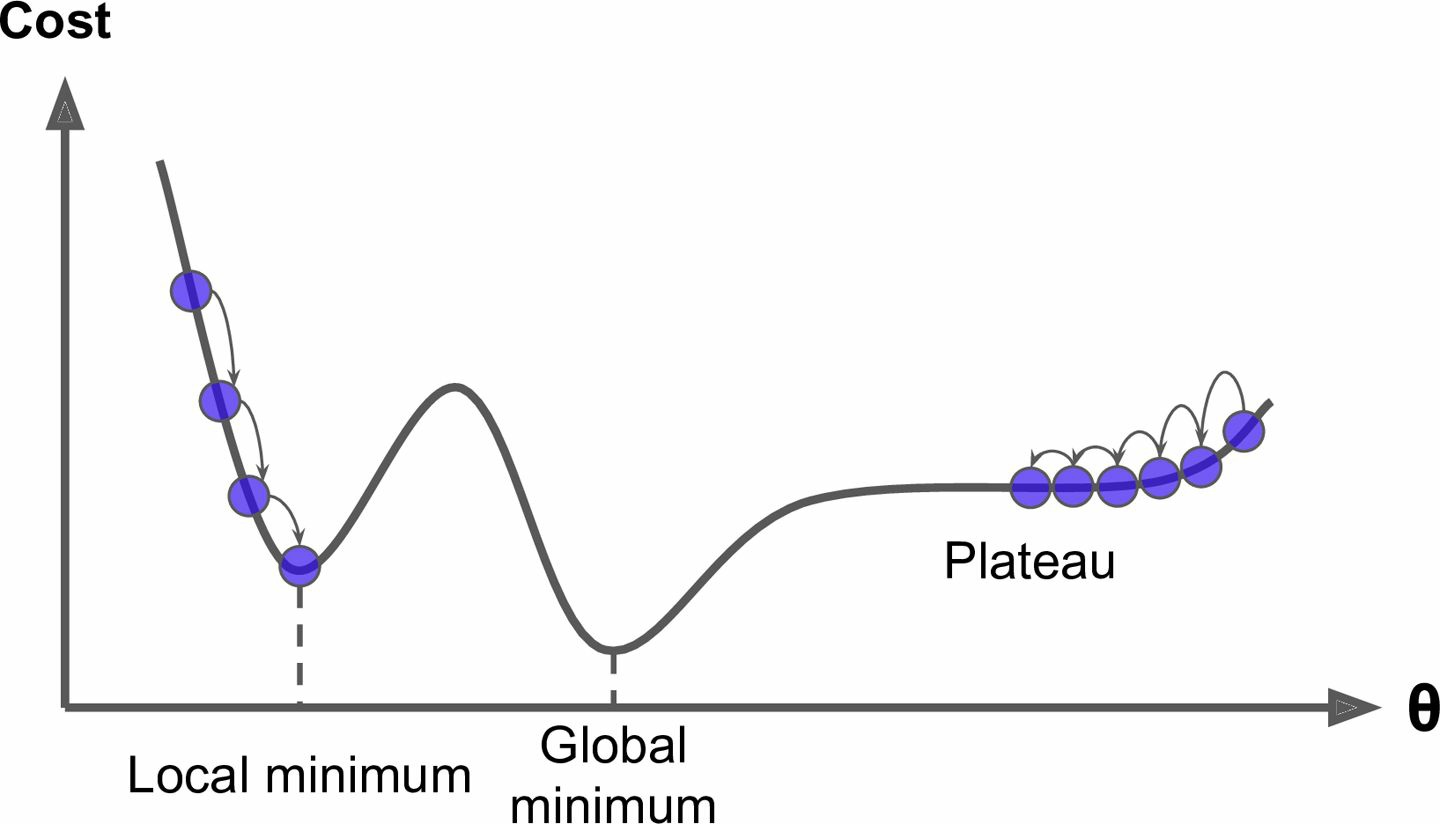 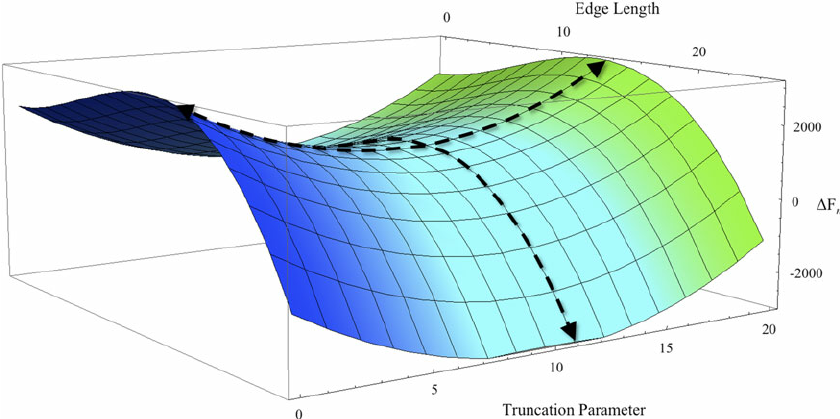 https://blog.paperspace.com/intro-to-optimization-in-deep-learning-gradient-descent/
Géron, Aurélien. Hands-on machine learning with Scikit-Learn and TensorFlow: concepts, tools, and techniques to build intelligent systems. " O'Reilly Media, Inc.", 2017.
Comparison
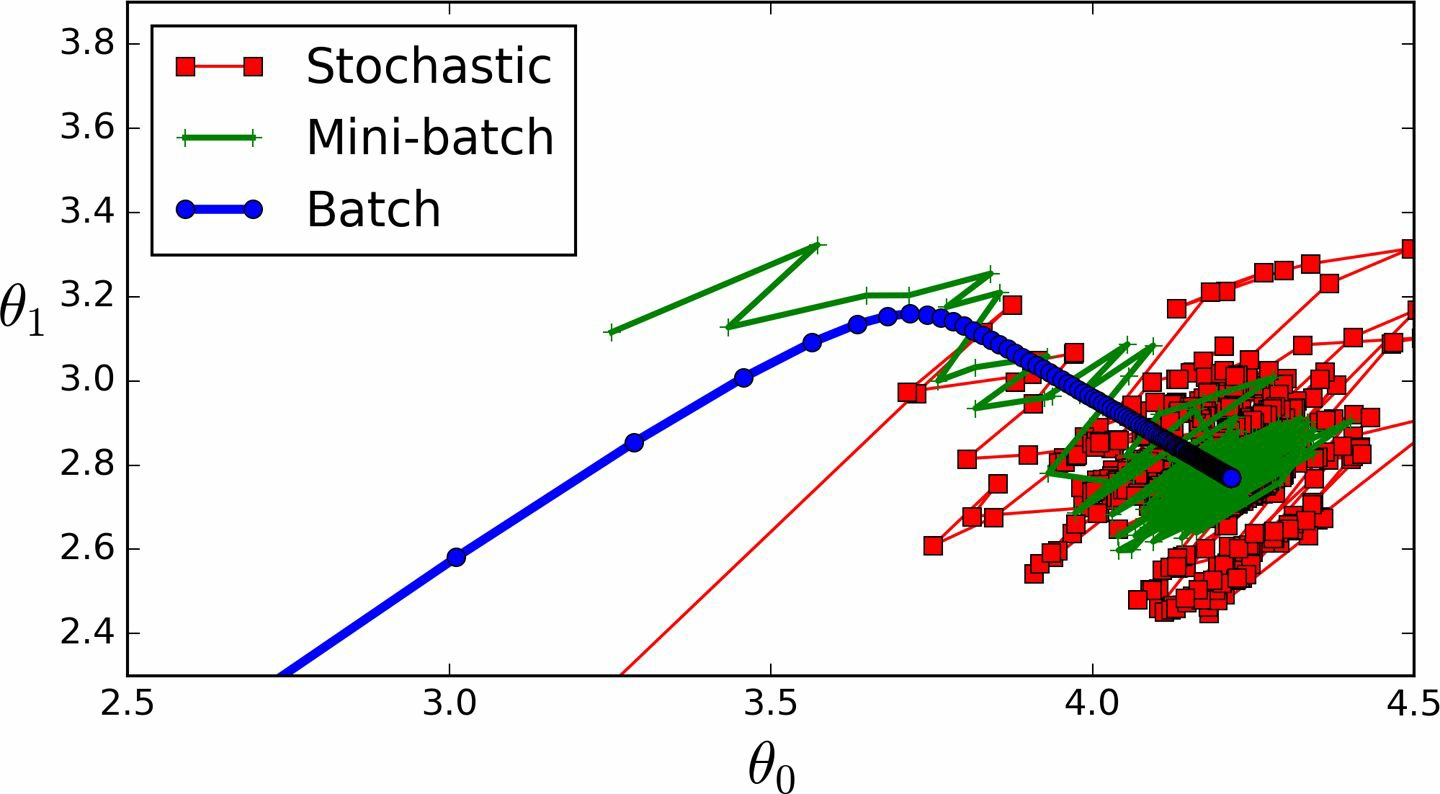 Géron, Aurélien. Hands-on machine learning with Scikit-Learn and TensorFlow: concepts, tools, and techniques to build intelligent systems. " O'Reilly Media, Inc.", 2017.
Linear Regression: When to use...
Closed form solution?
Gradient descent
Batch GD?
Stochastic GD?
Mini-batch GD?
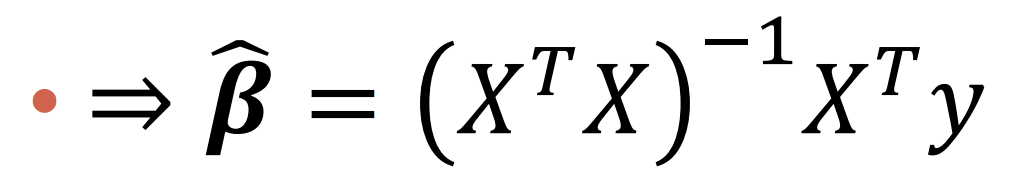 https://stats.stackexchange.com/questions/49528/batch-gradient-descent-versus-stochastic-gradient-descent
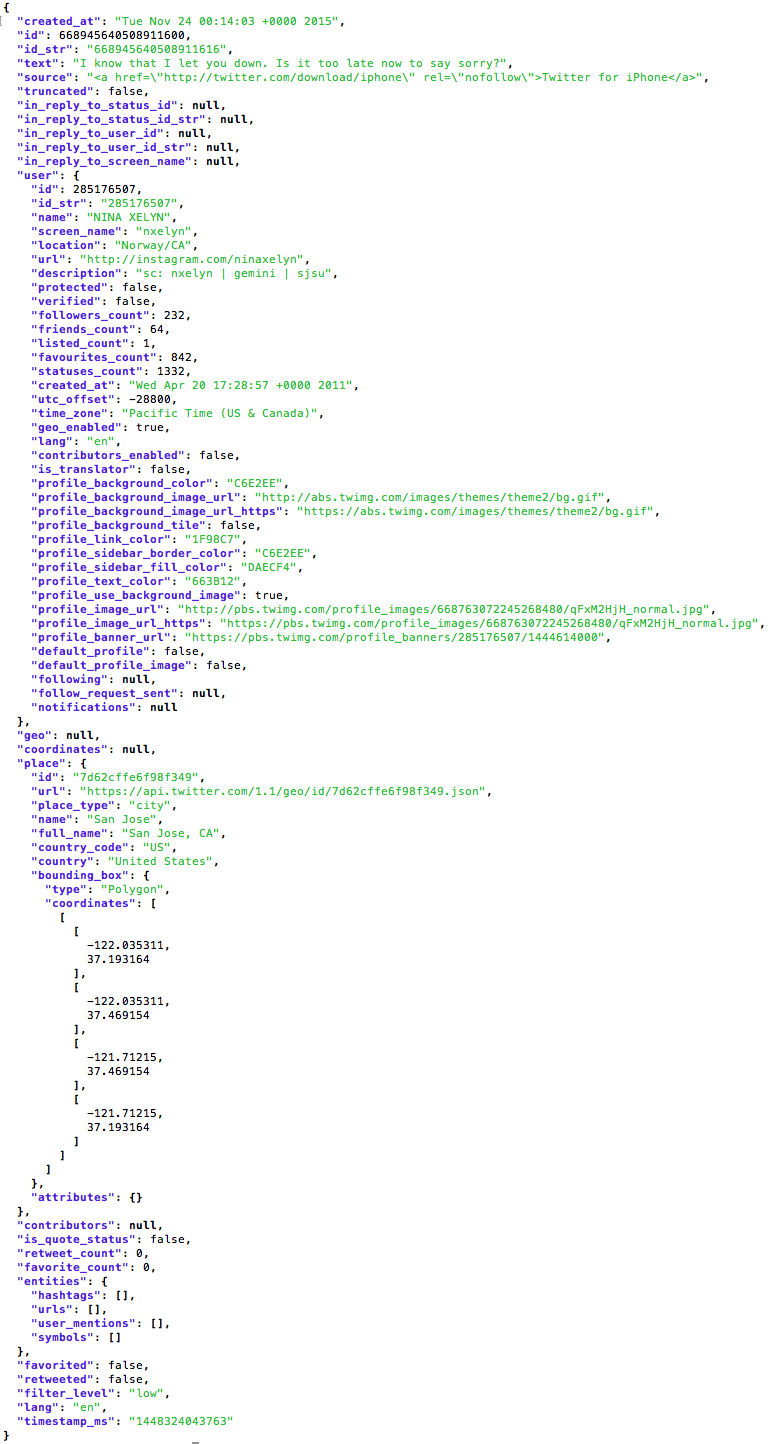 Feature Extraction from Real Data
Types of Features 
Numerical
Categorical
Nominal, Binary, Ordinal

Real data may be messy for extracting features
Unorganized structure
Hidden and deep information
Example of a tweet data
‹#›
Numerical Features
Numerical attributes
Raw data with numerical formats
E.g., numbers of friends and followers, timestamps
Numerical statistics
Numerical statistics towards a characteristic
E.g., the length of text, the average daily number of tweets for the user
Numerical hidden representations
Represent data in optimized hidden spaces
E.g, pLSA and LDA for text (Week 10)
‹#›
Categorical Features
Categorical attributes
Raw data which originally have a set of discrete categories 
E.g., cities of users, languages of text, 
Discretization for numerical attributes
Transform numerical features into categorical features
E.g., Morning/Afternoon/Night, Long/Short Text (more than k words?)
Categorical statistics
Categorical statistics towards a characteristic
E.g., If the user posts more than k tweets in a week, Few/Usual/Many tweets posted in near regions
‹#›
An application of linear regression: Stock Prices
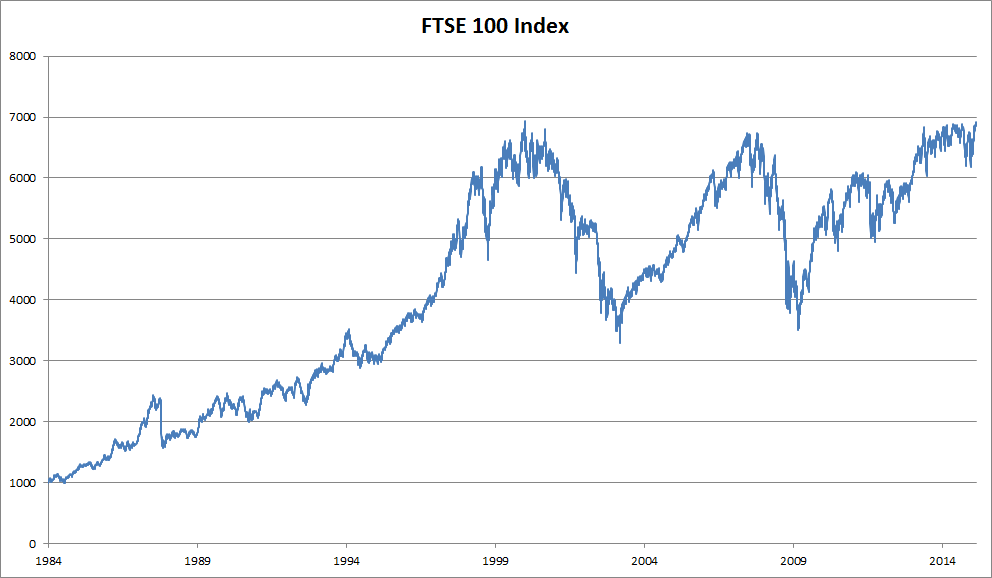 [Speaker Notes: Want to get linear regression of stock price data points (here shown as graph but actually a set of points)]
An application of linear regression: Stock Prices
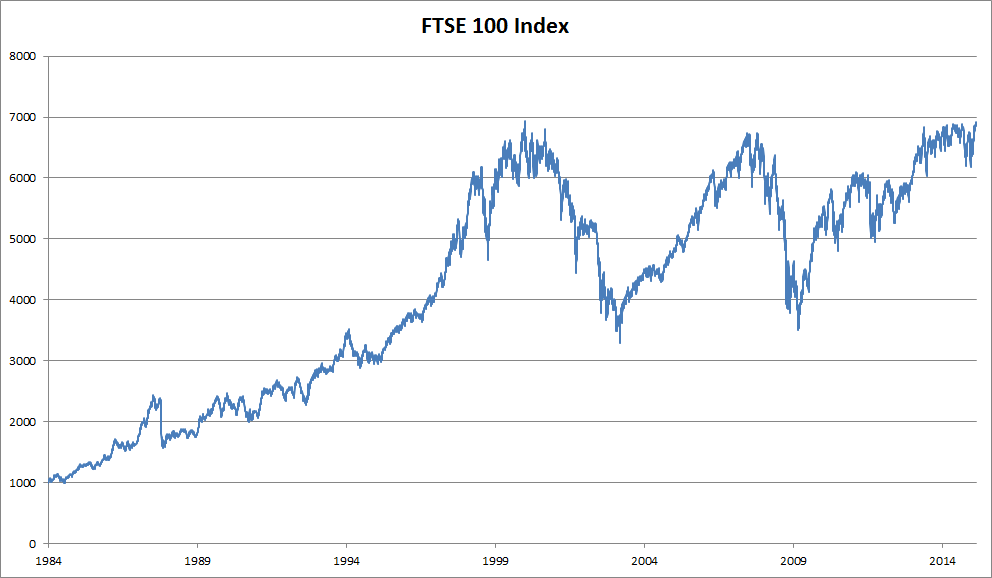 [Speaker Notes: Using same techniques we can determine and draw lines for 1 standard deviation above and below linear regression line]
An application of linear regression: Stock Prices
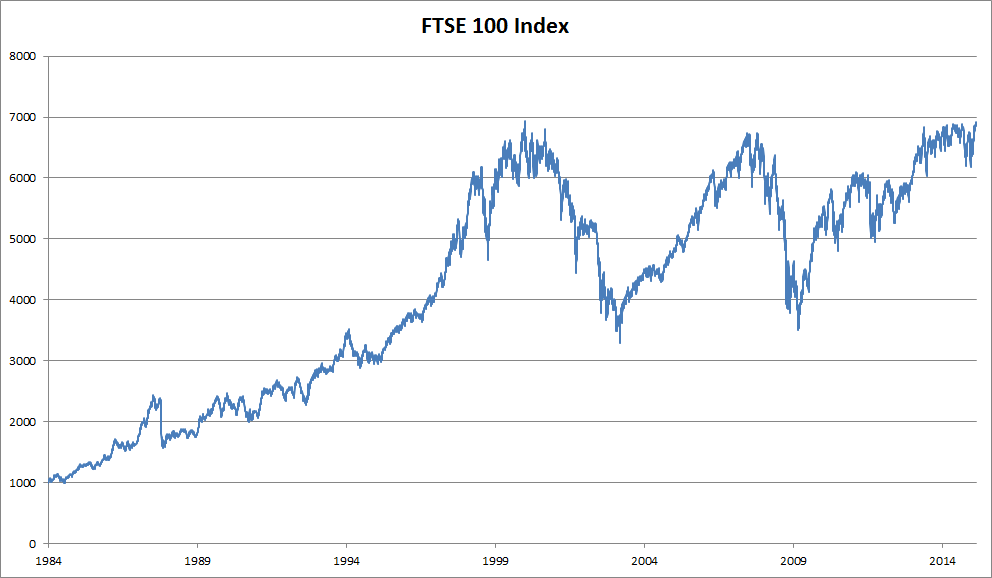 [Speaker Notes: When stock is at or below 1 standard deviation BUY BUY BUY (2014 close FTSE 100 Index 6520, now 7516 ~ 15% increase)]
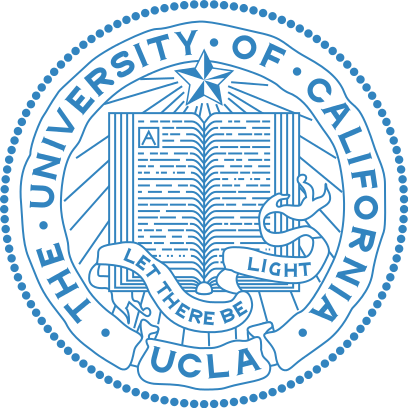 Appendix: Unbiased Estimator
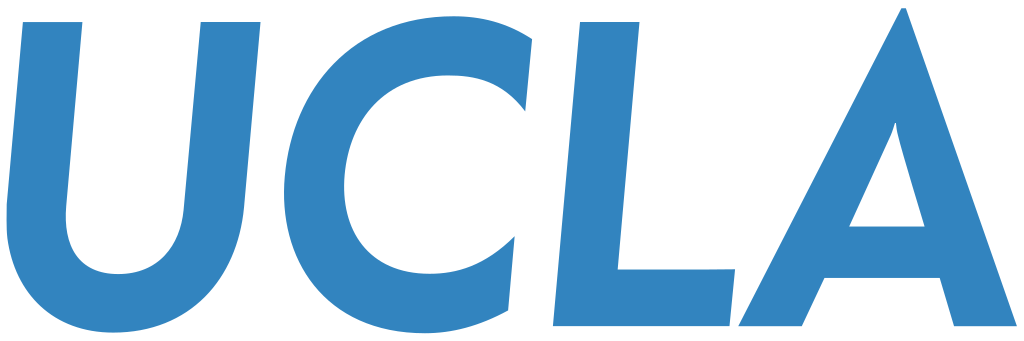 Sample variance vs Variance
Proof & Explanation:https://en.wikipedia.org/wiki/Bessel%27s_correction
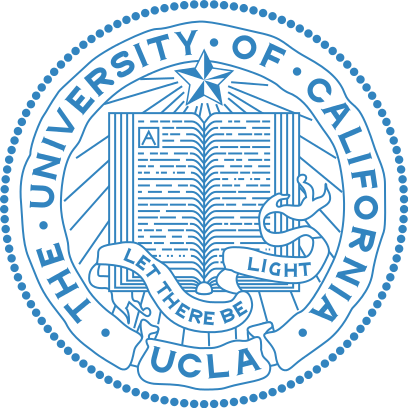 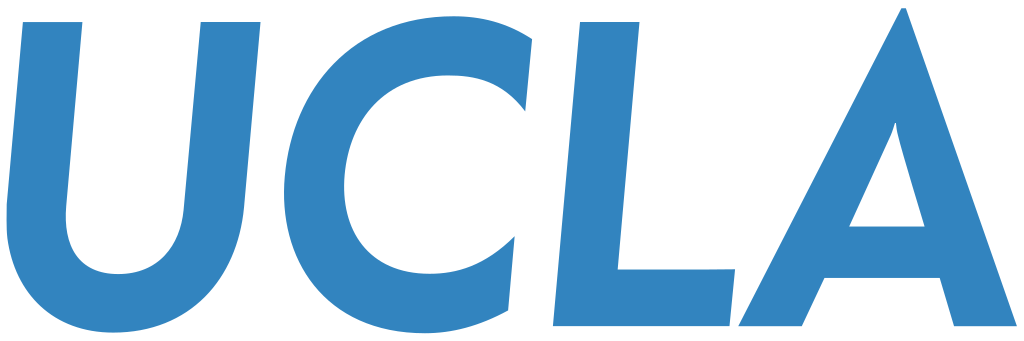 Thank you!
Q & A